Dimensionality Reduction of Face Order Problem Using Non-linear Embedding Methods
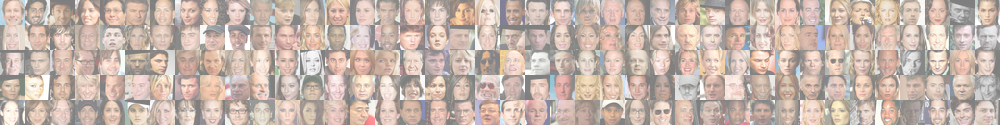 SUN, Jing ; jsunav@connect.ust.hk, MAE, HKUST
LUO, Shuang; sluoae@connect.ust.hk, MAE, HKUST
YU, Zhijie; zyuak@connect.ust.hk, CIVL, HKUST
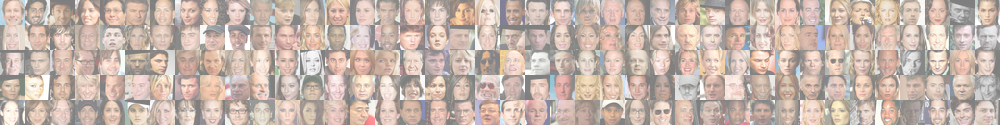 Outline
Background description
MDS-embedding: algorithm & results
Isomap-embedding: algorithm & results
LLE-embedding: algorithm & results
Diffusion Map: algorithm & results
Summary
CSIC 5011 Final project                                            SUN Jing, LUO Shuang, YU Zhijie                                                                                  2
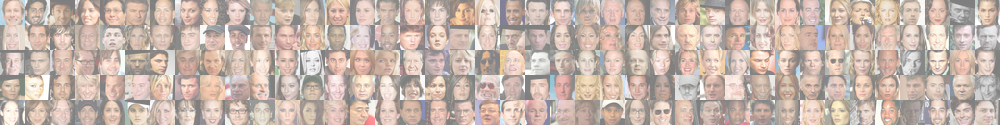 Background
Public face data
Problem Description
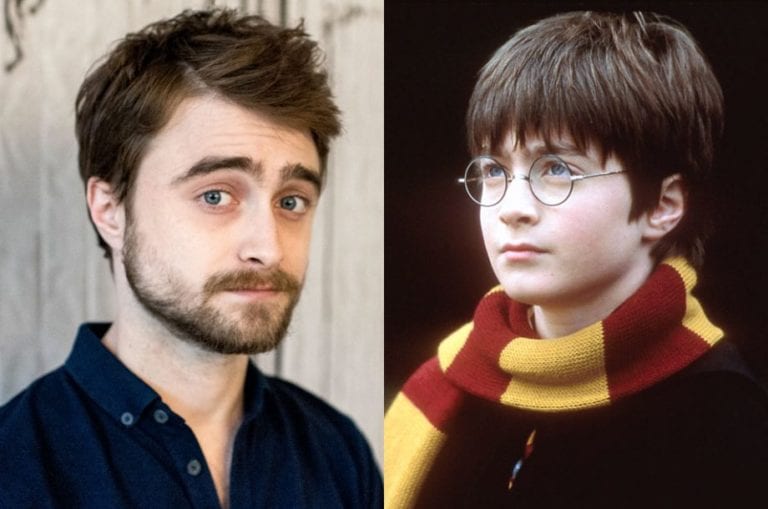 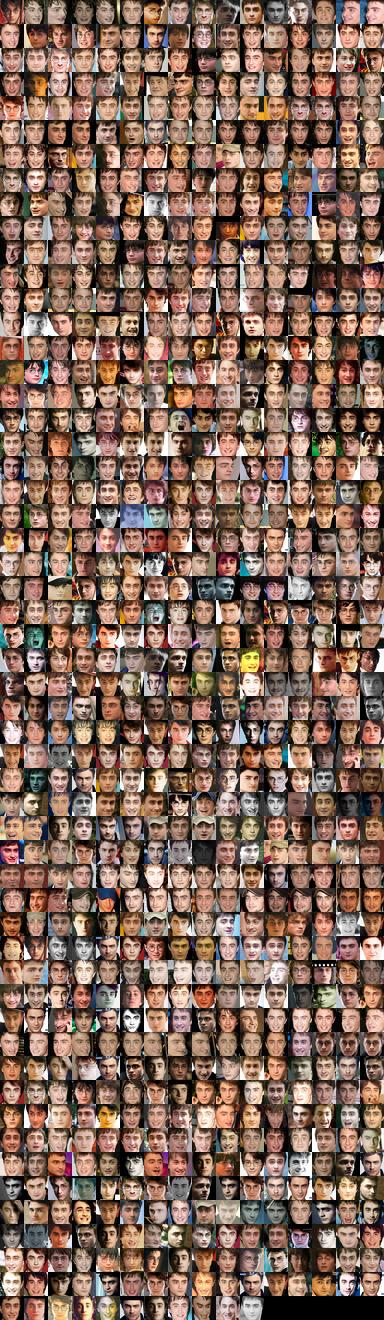 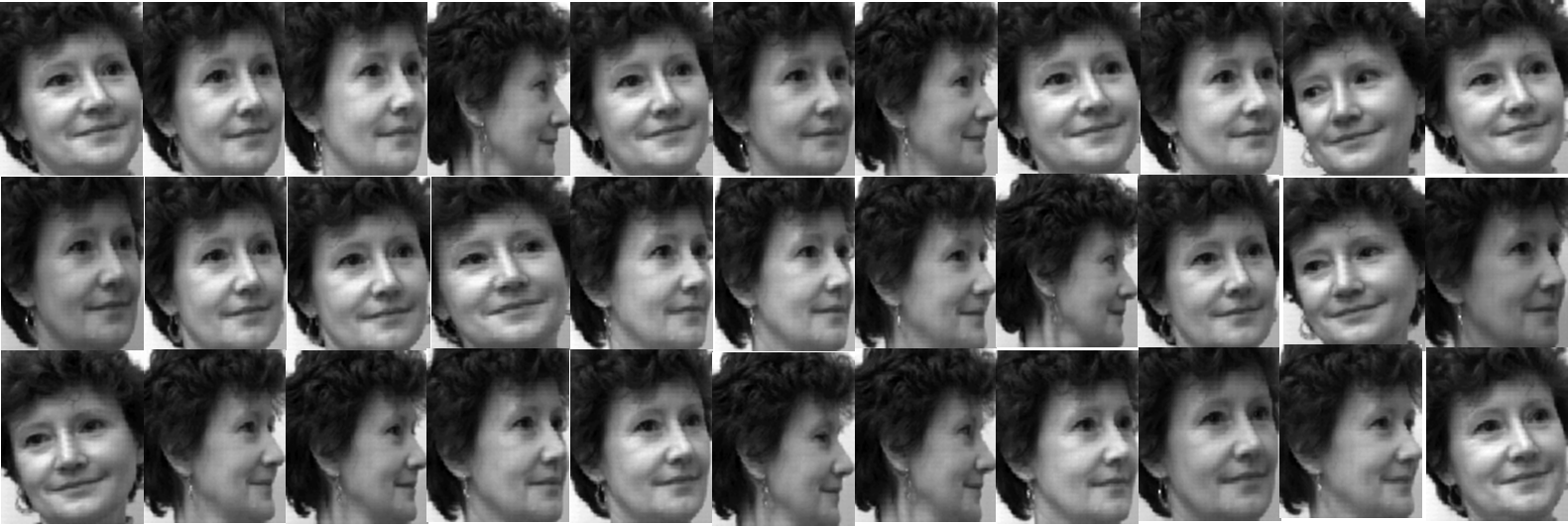 Nonlinear Dimensionality Reduction
Target
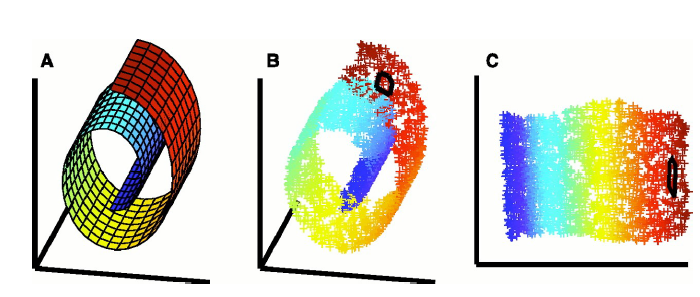 Use dimensionality reduction methods to  judge the similarities and detect the differences of these images.
Compare different algorithms including MDS, Isomap, LLE and Diffusion Map.
CSIC 5011 Final project                                            SUN Jing, LUO Shuang, YU Zhijie                                                                                  3
MDS-embedding: algorithm & results
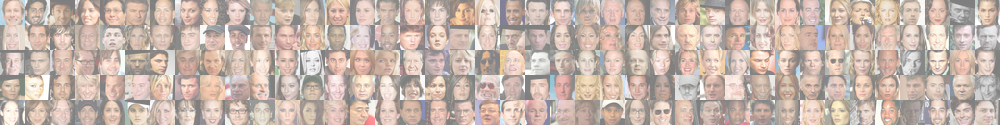 Algorithm
Results
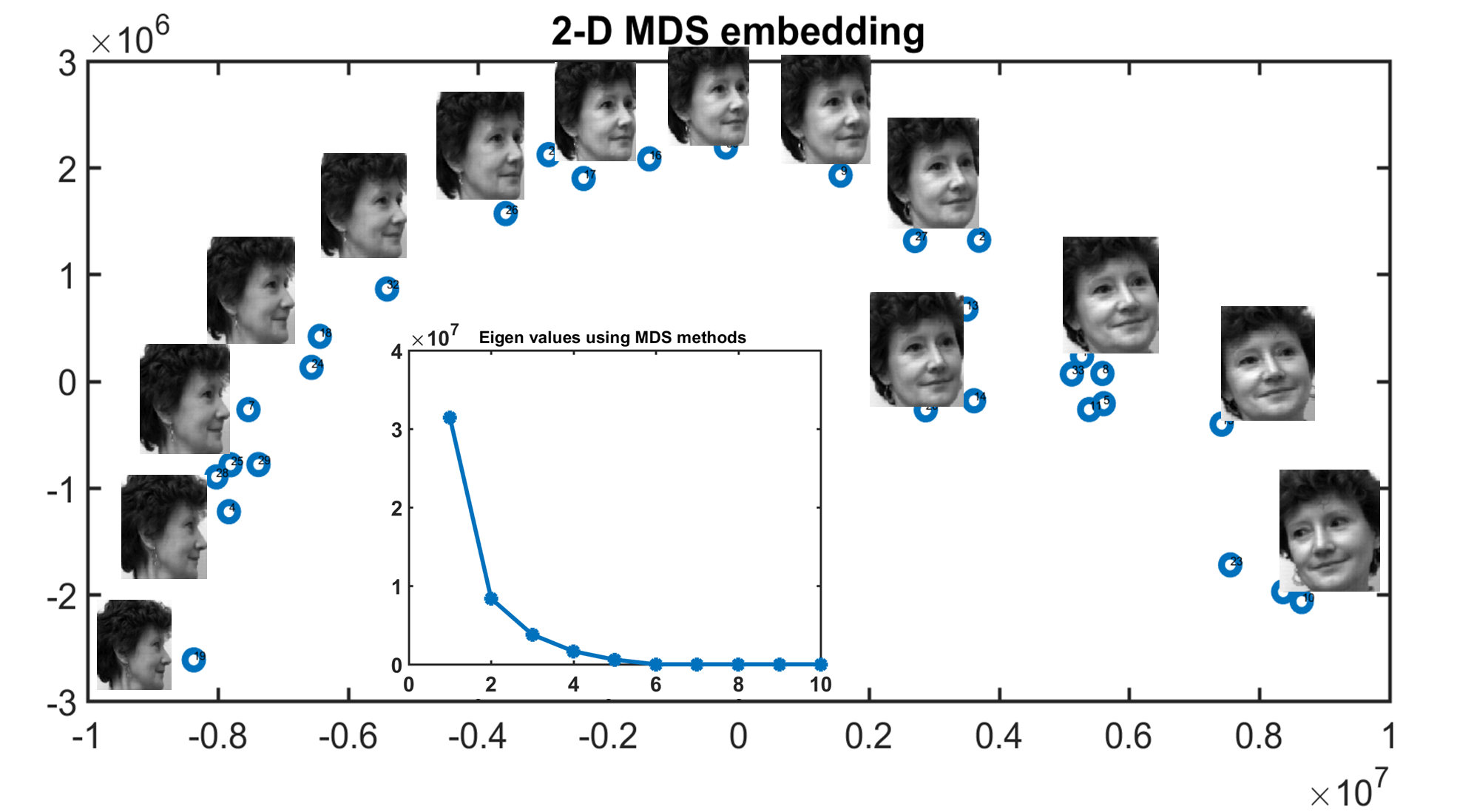 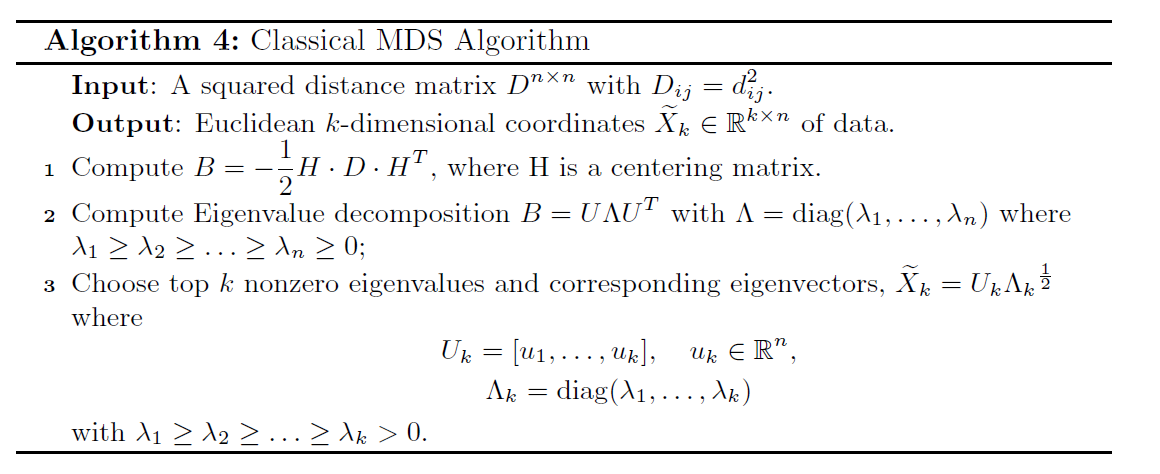 CSIC 5011 Final project                                            SUN Jing, LUO Shuang, YU Zhijie                                                                                  4
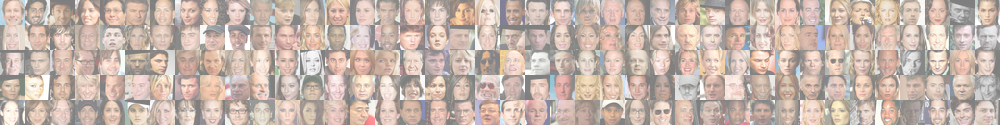 Isomap-embedding: algorithm & results
Algorithm
Results
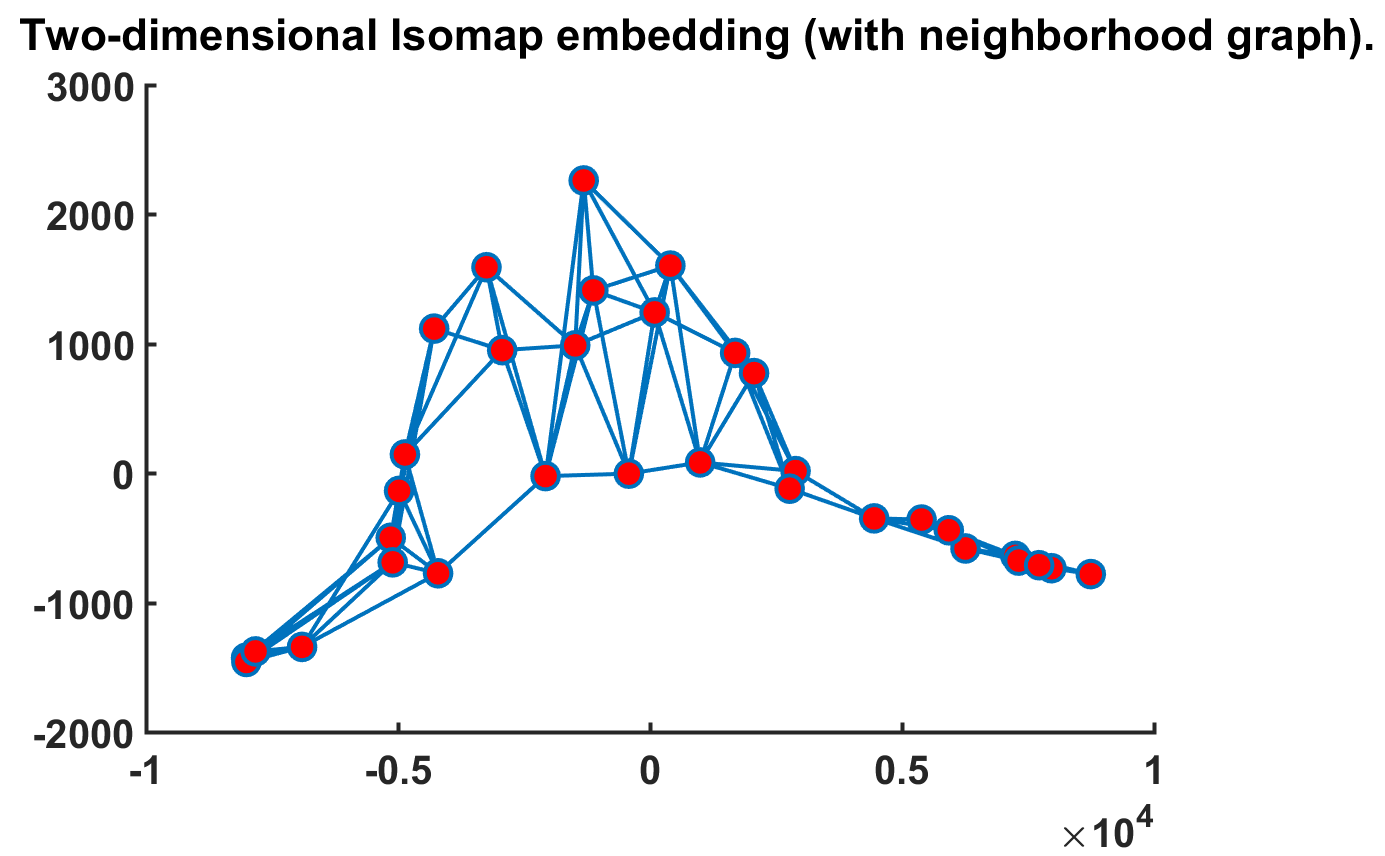 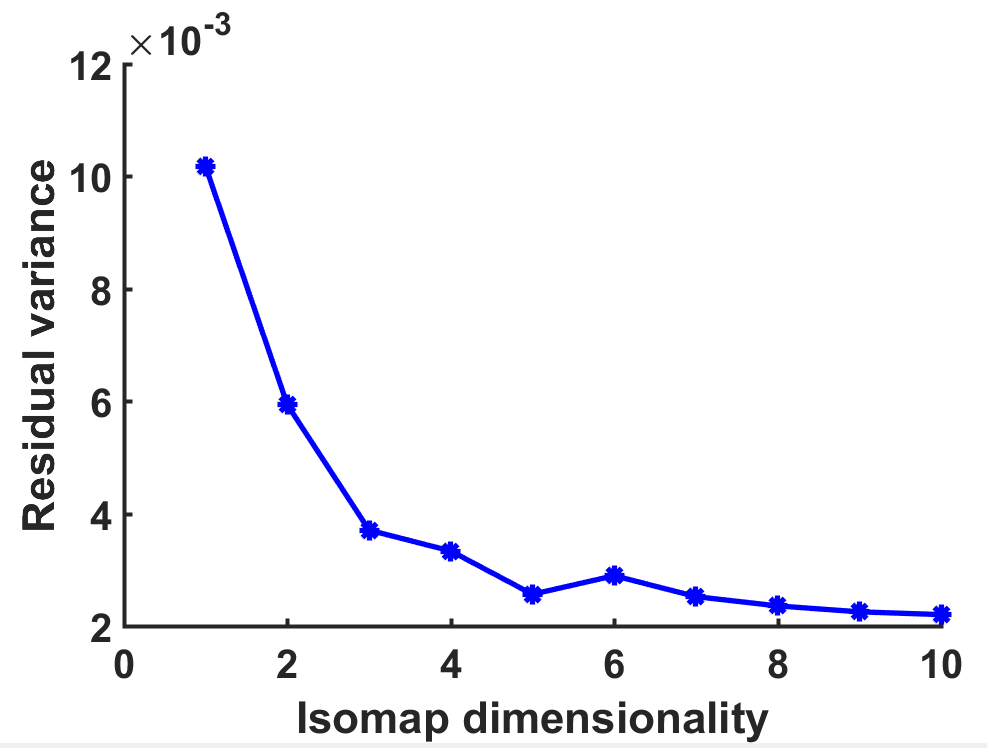 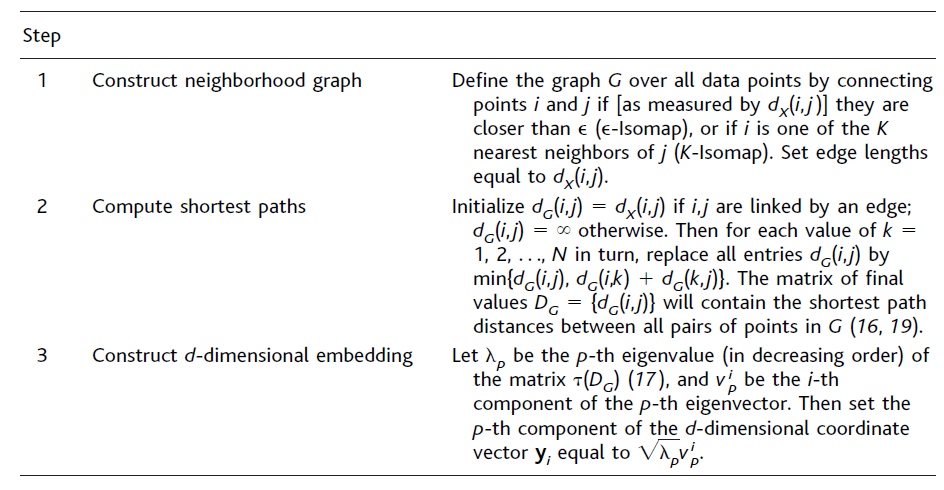 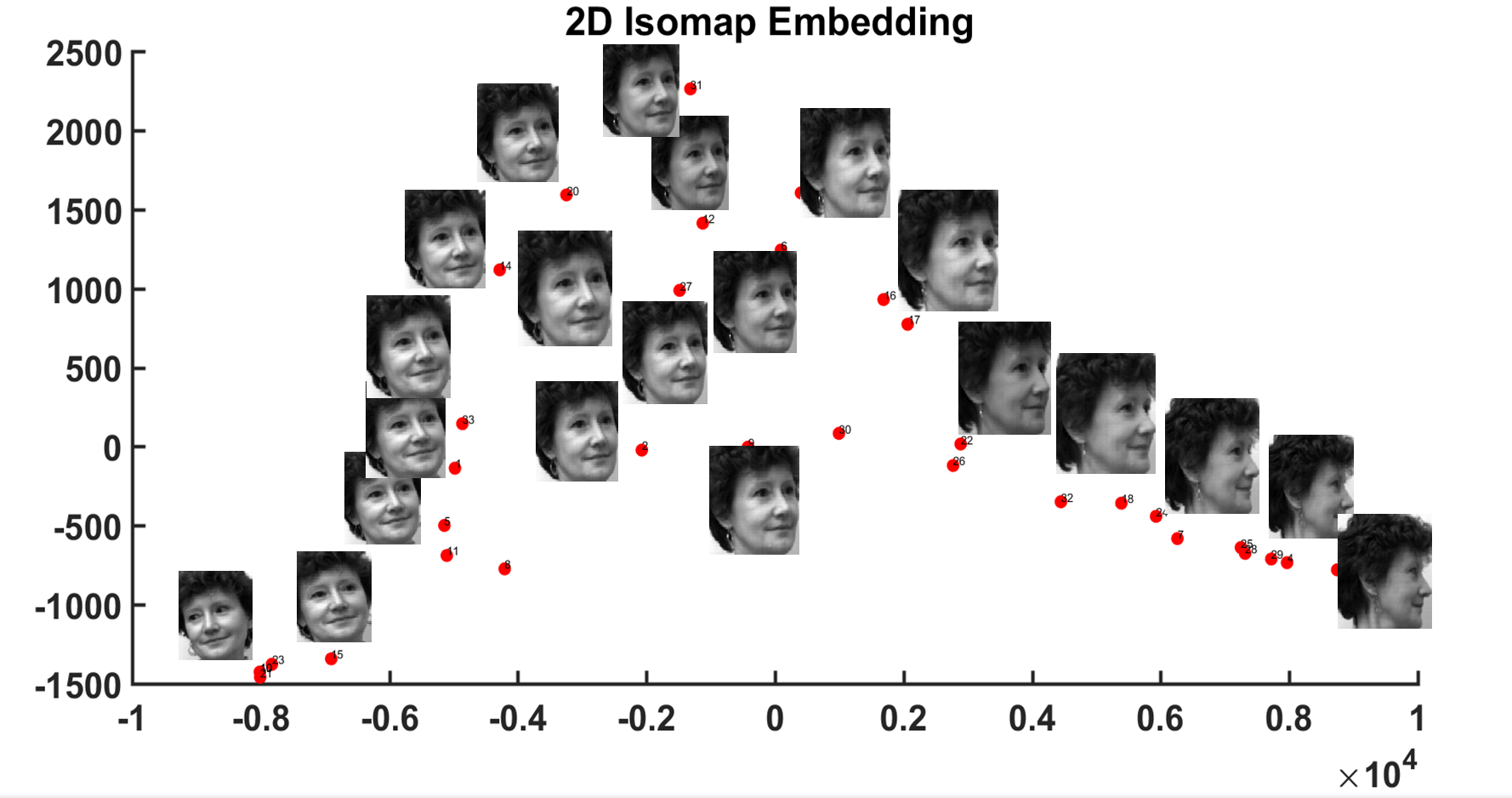 CSIC 5011 Final project                                            SUN Jing, LUO Shuang, YU Zhijie                                                                                  5
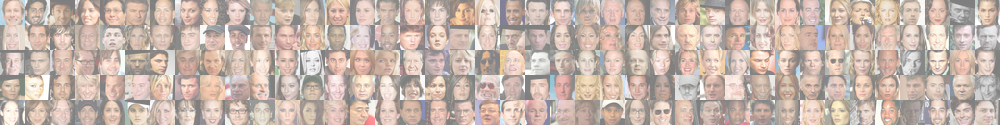 LLE-embedding: algorithm & results
Algorithm
Results
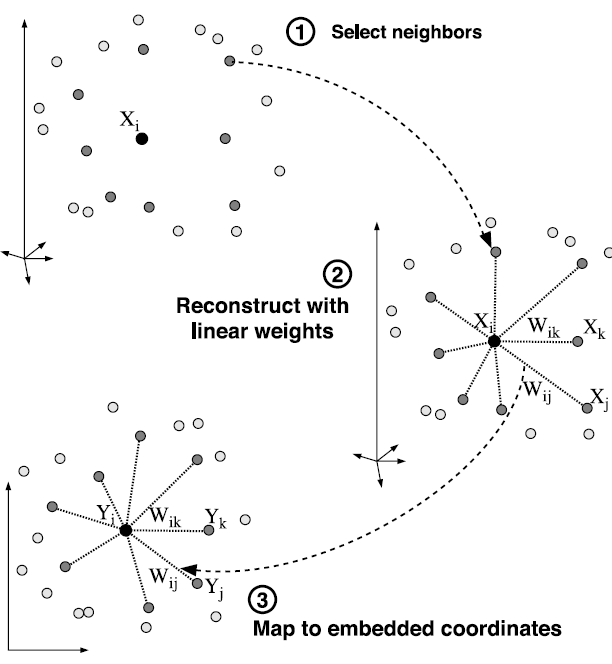 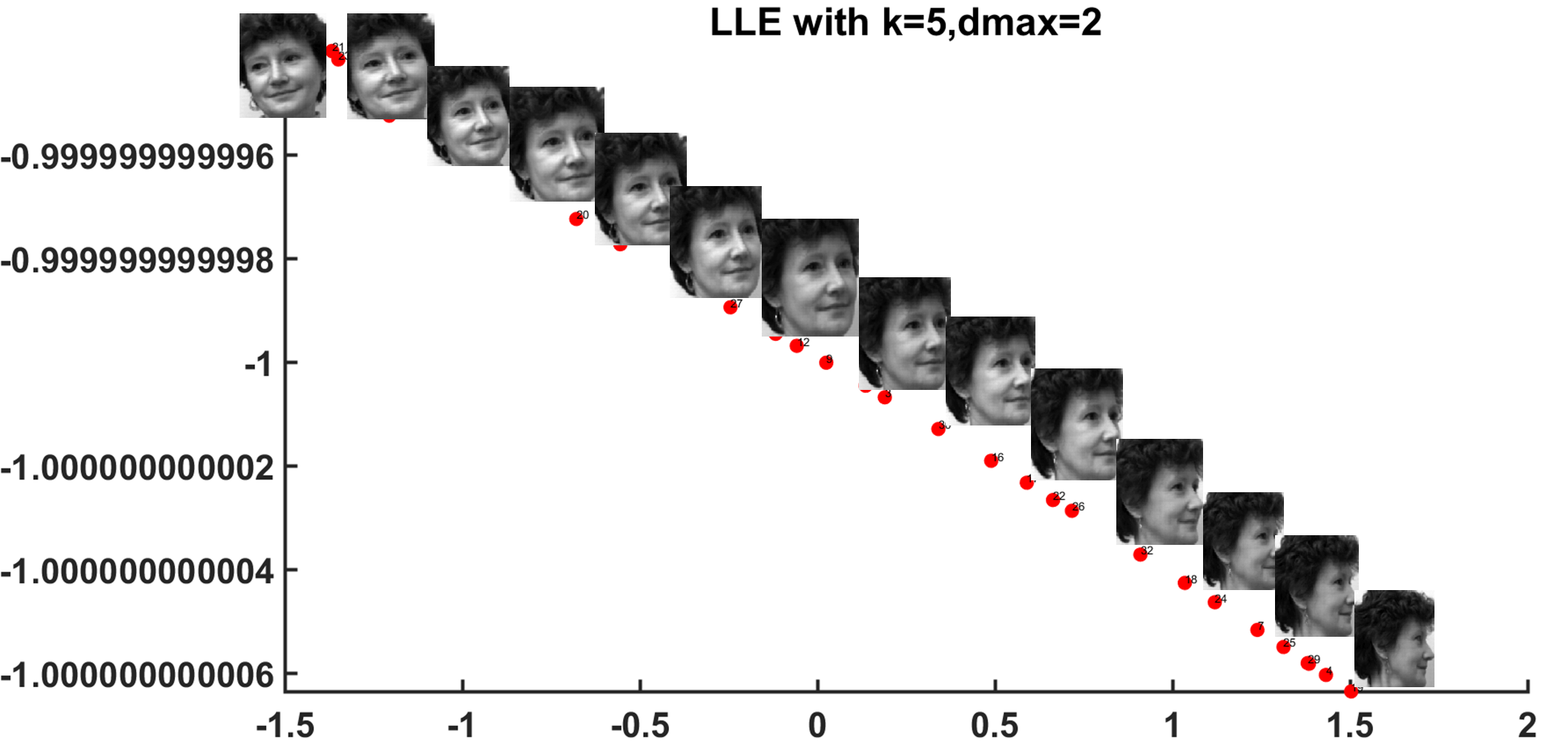 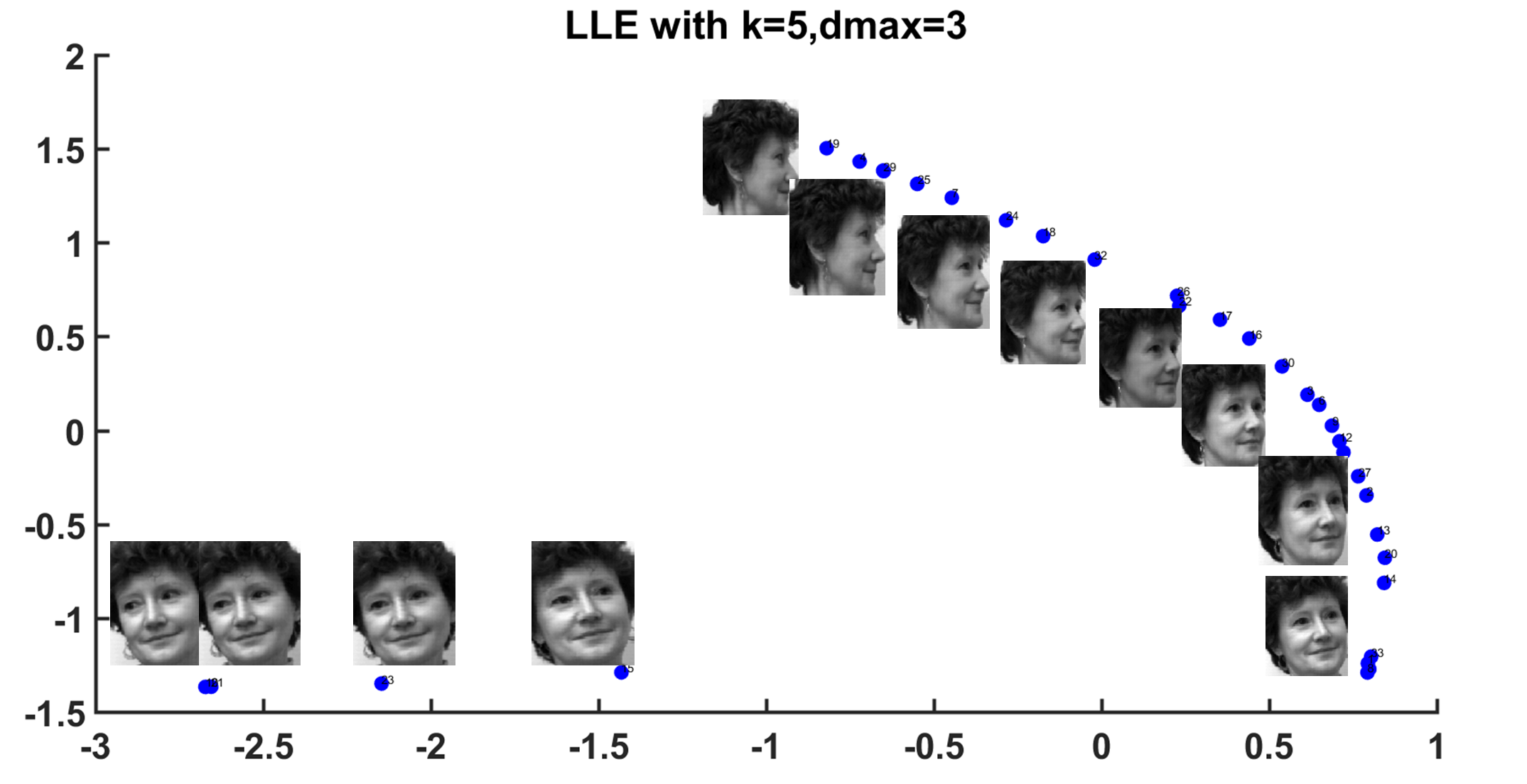 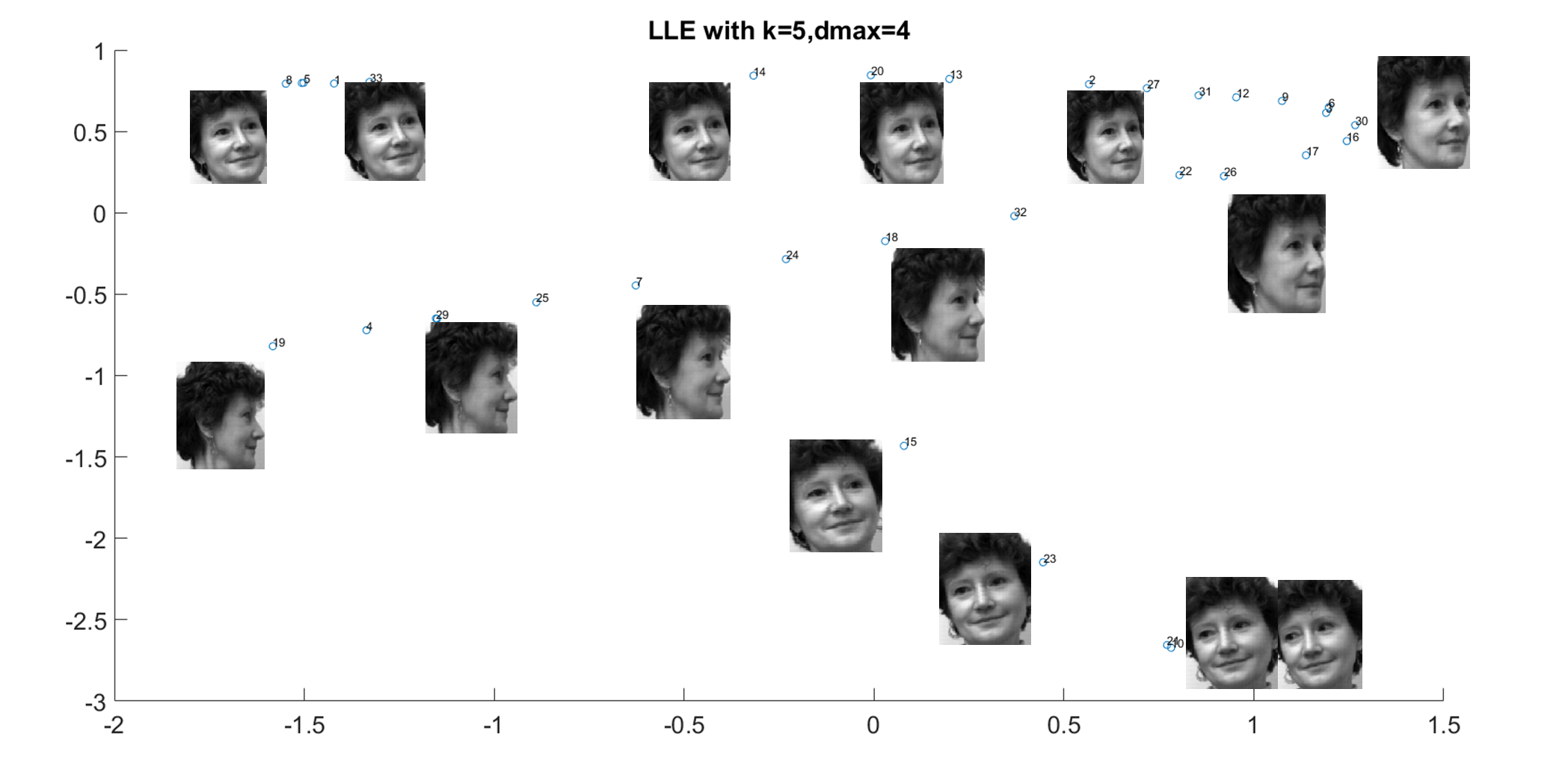 CSIC 5011 Final project                                            SUN Jing, LUO Shuang, YU Zhijie                                                                                  6
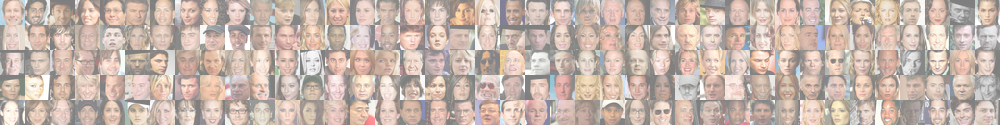 Diffusion Map: algorithm & results
Algorithm
Results
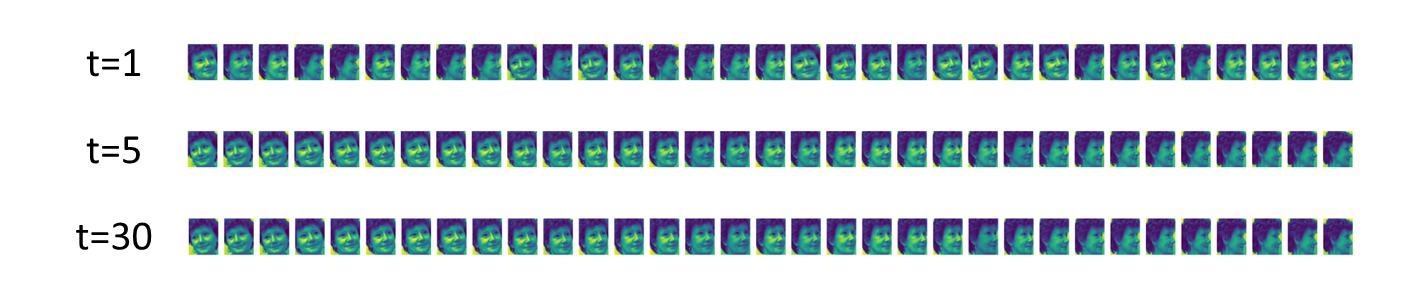 Step 1: Given the similar matrix 
Step 2: Normalize the matrix
 
Step 3: Form the normalized matrix

Step 4: Compute the k largest eigenvalues of
              and the corresponding eigenvectors
Step 5: Use diffusion map to get the embedding
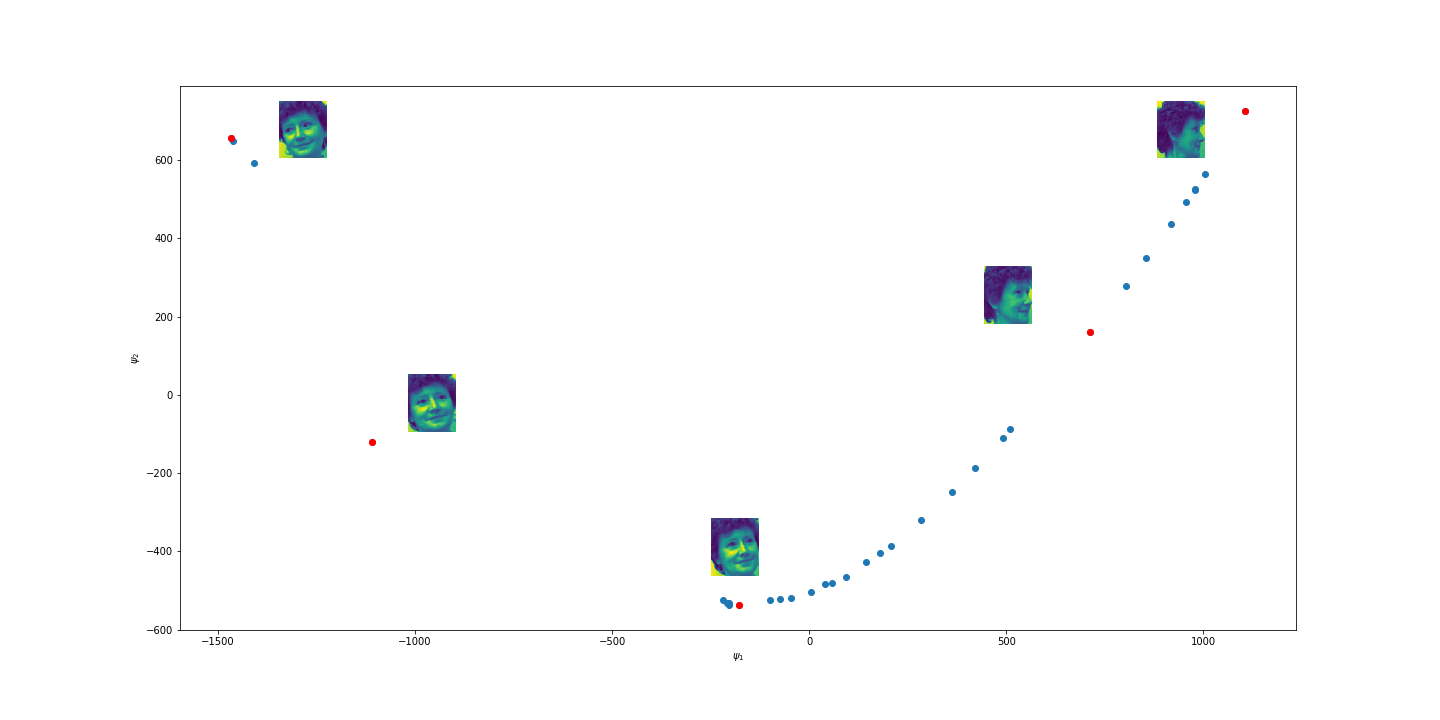 CSIC 5011 Final project                                            SUN Jing, LUO Shuang, YU Zhijie                                                                                  7
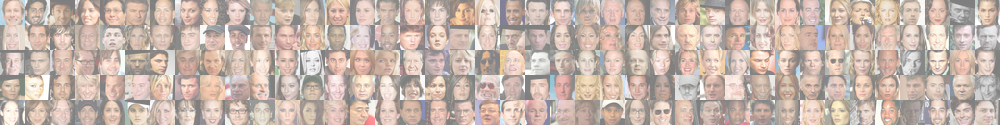 Summary
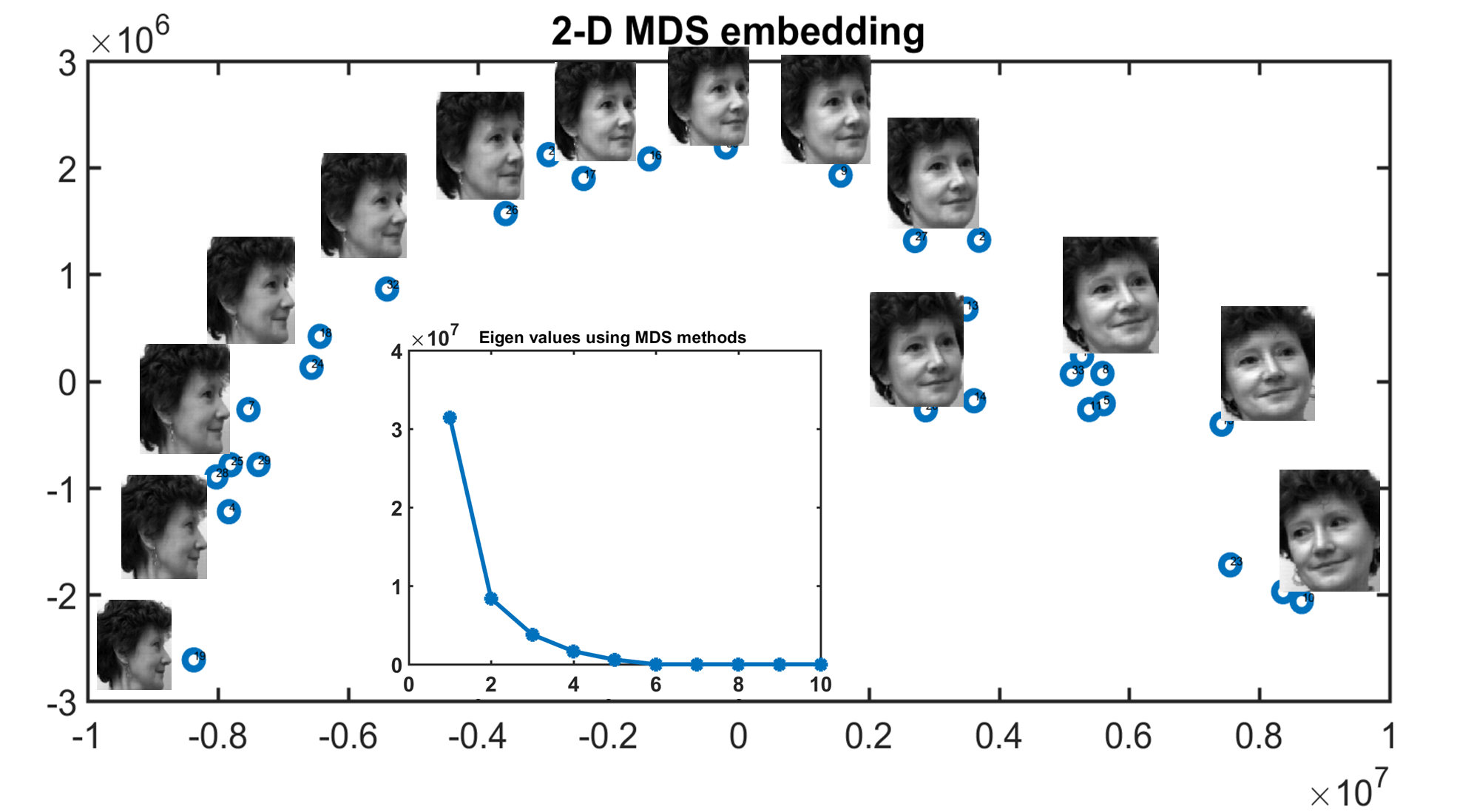 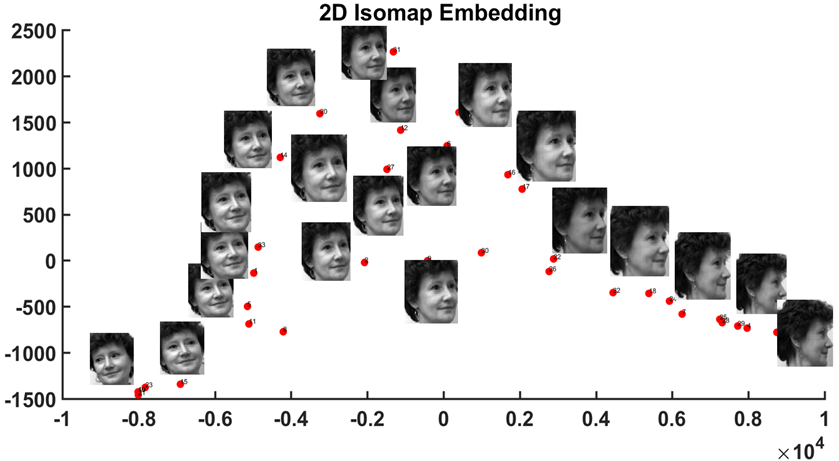 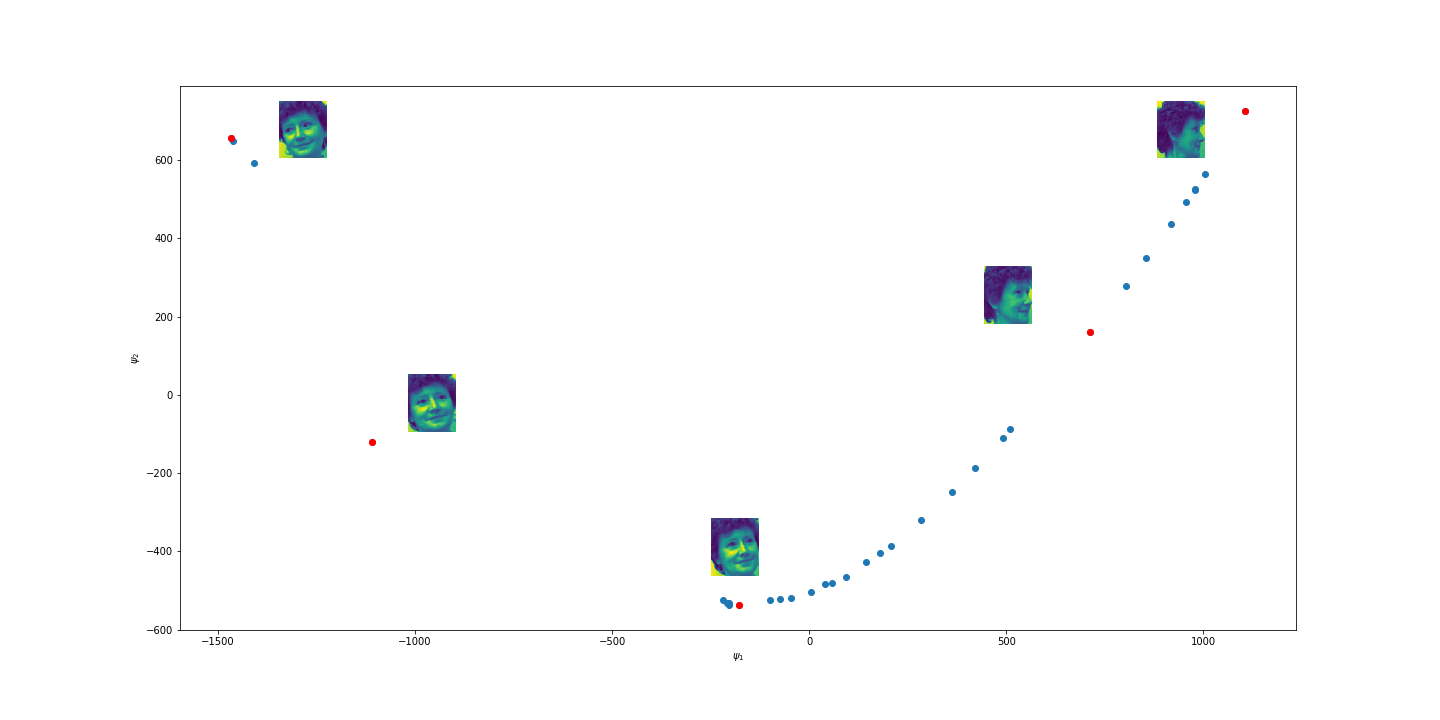 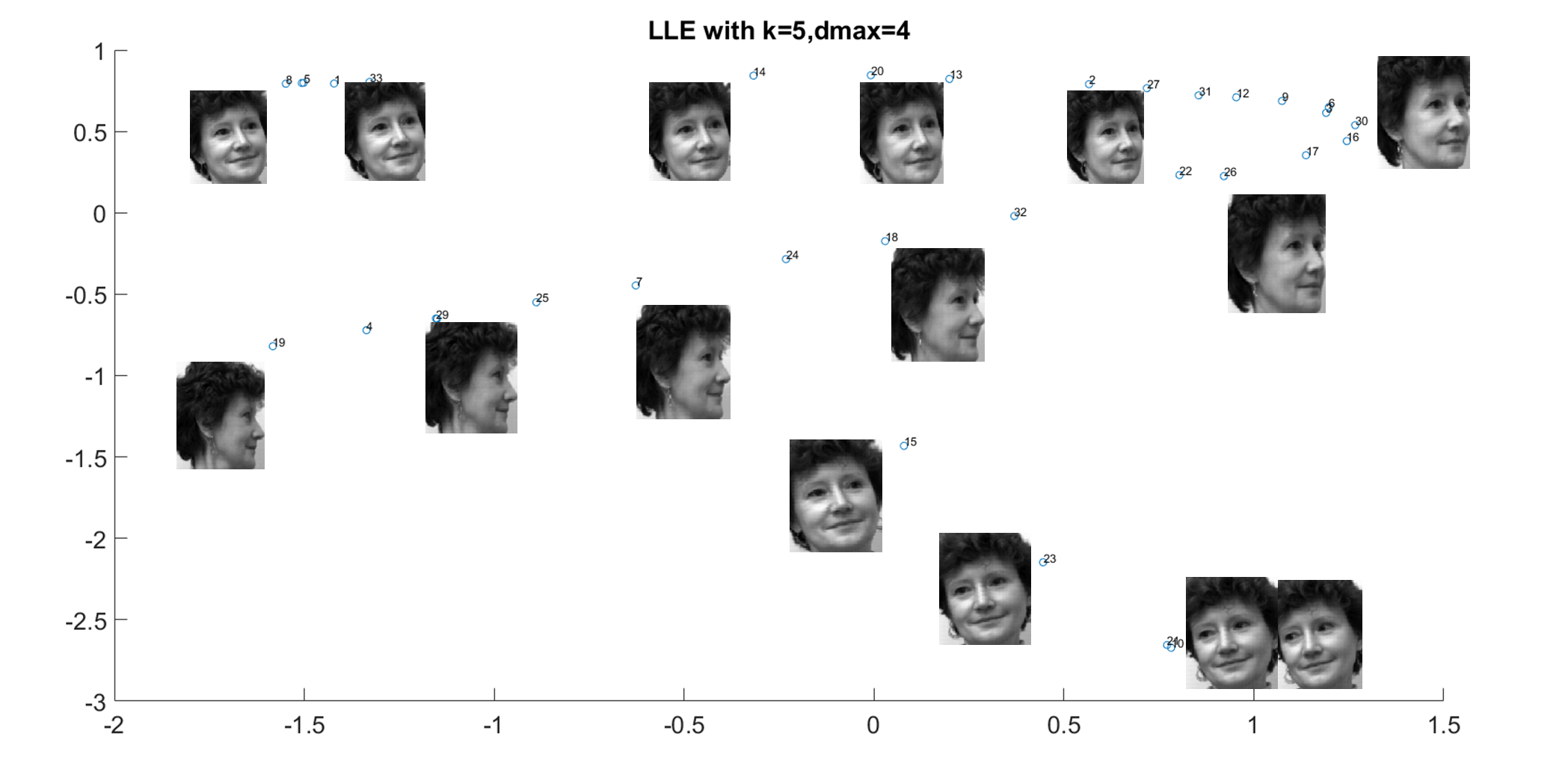 CSIC 5011 Final project                                            SUN Jing, LUO Shuang, YU Zhijie                                                                                  8
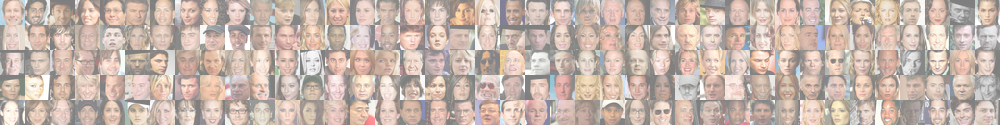 Thanks for your attention !